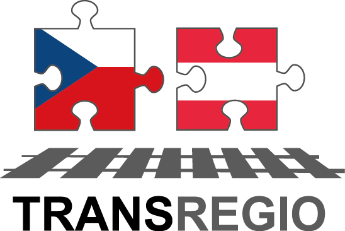 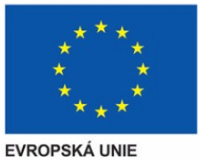 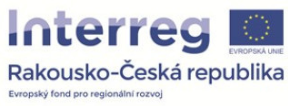 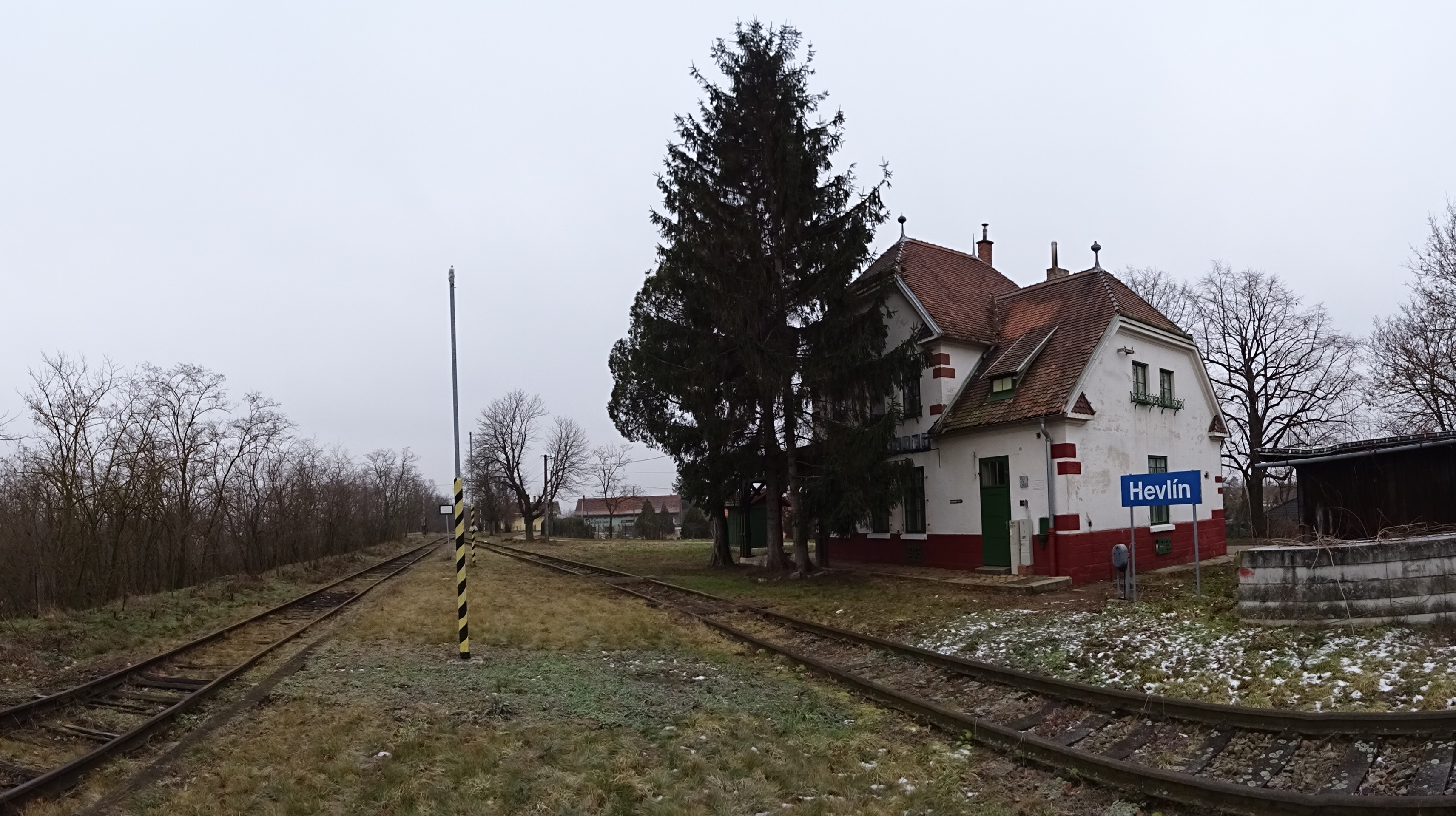 T R A N S R E G I O
Potenciál znovuobnovení železničního spojení mezi jižní Moravou a Dolním Rakouskem v úseku Hevlín – Laa an der Thaya.
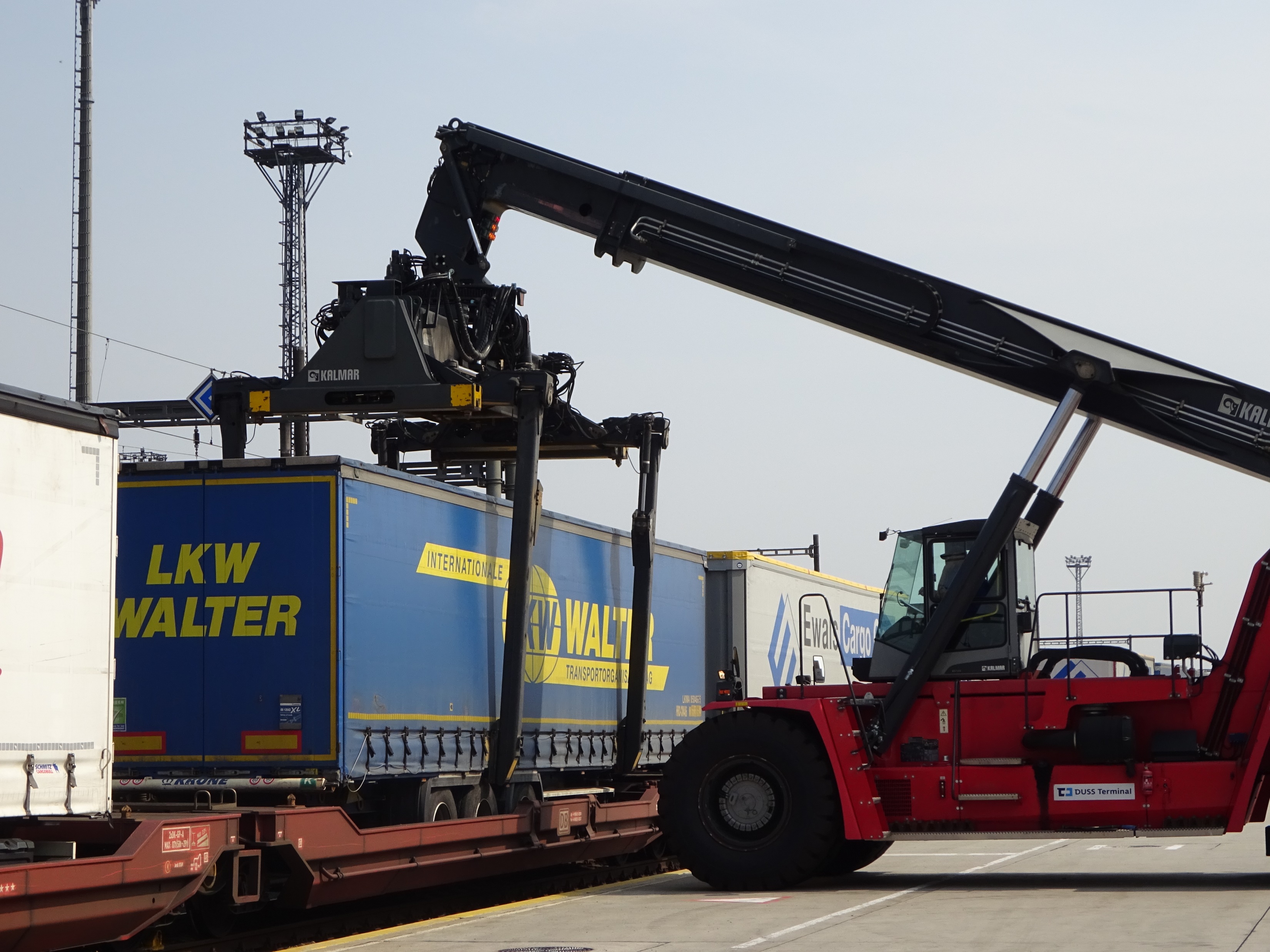 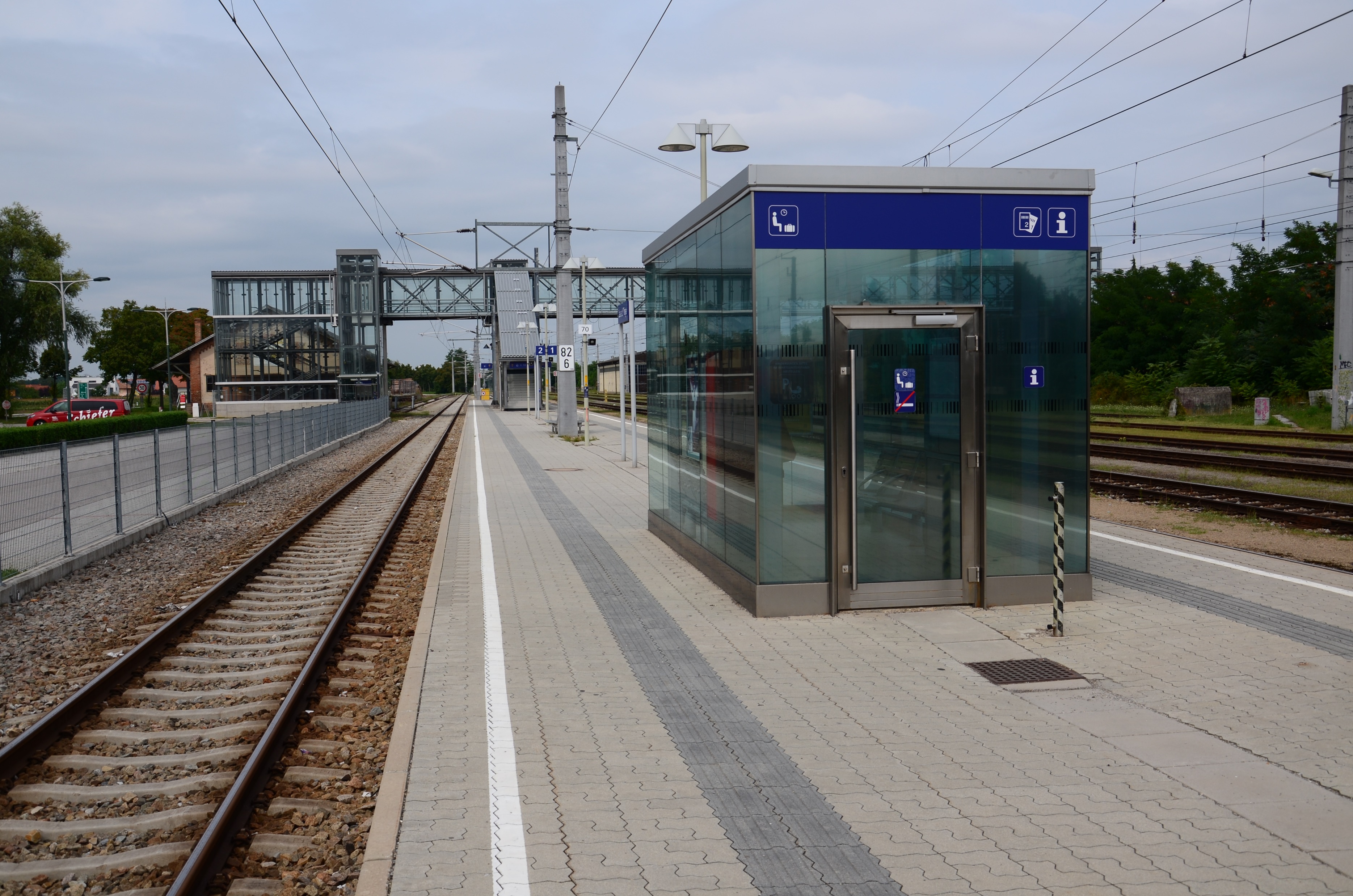 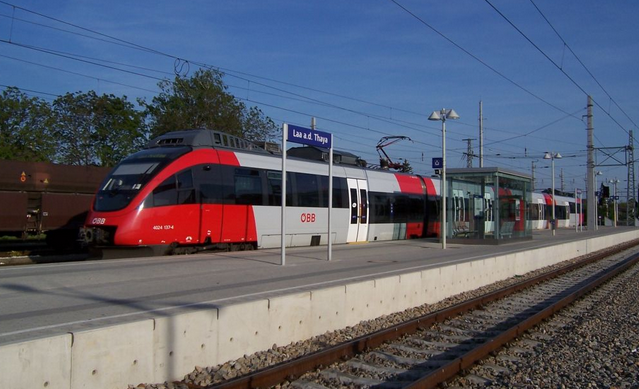 Napojení jižní Moravy na moderní železniční síť s přímým spojením s Vídní
Eliminace negativních vlivů transitní silniční dopravy jejím přesunutím na železnici
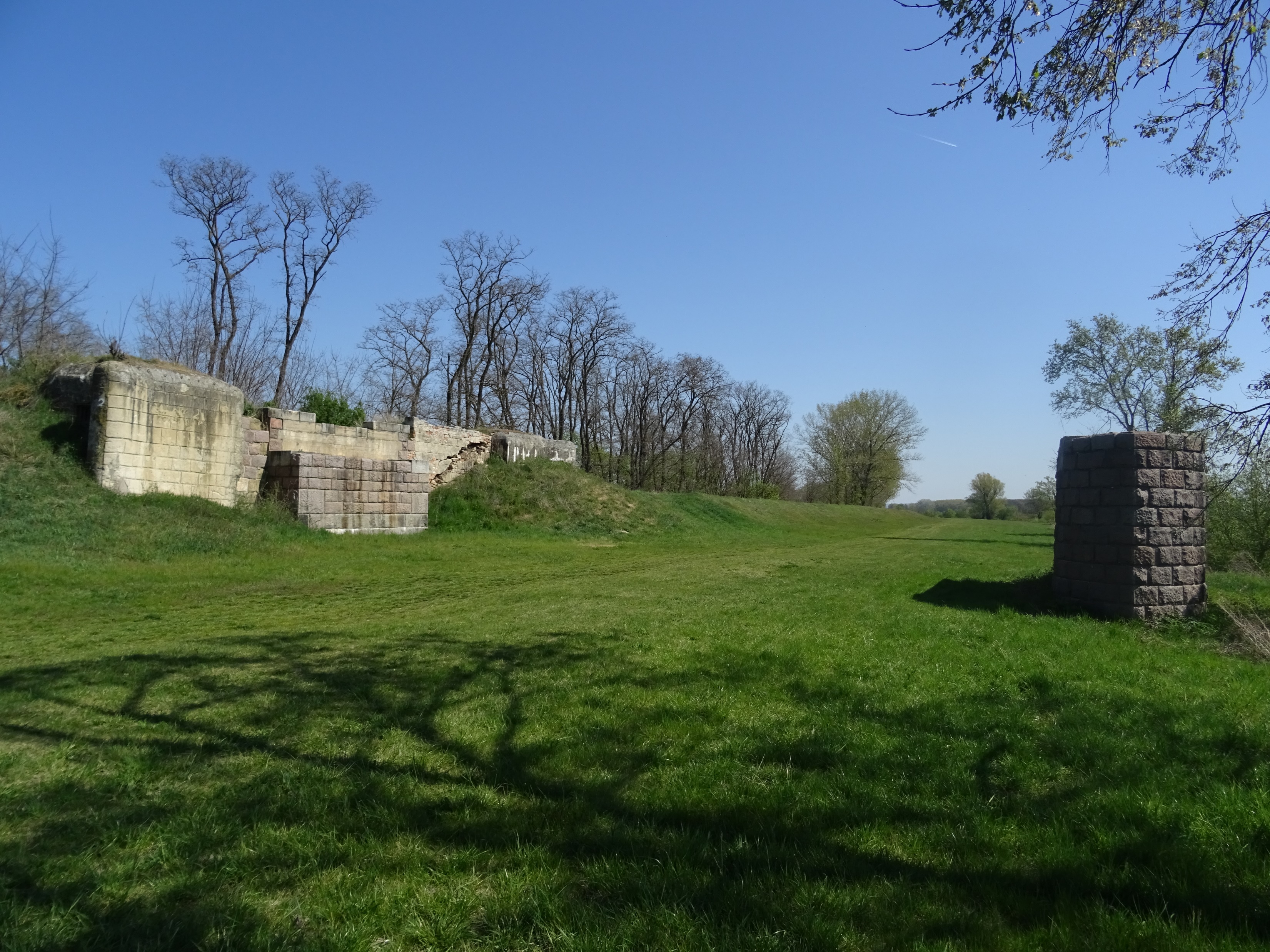 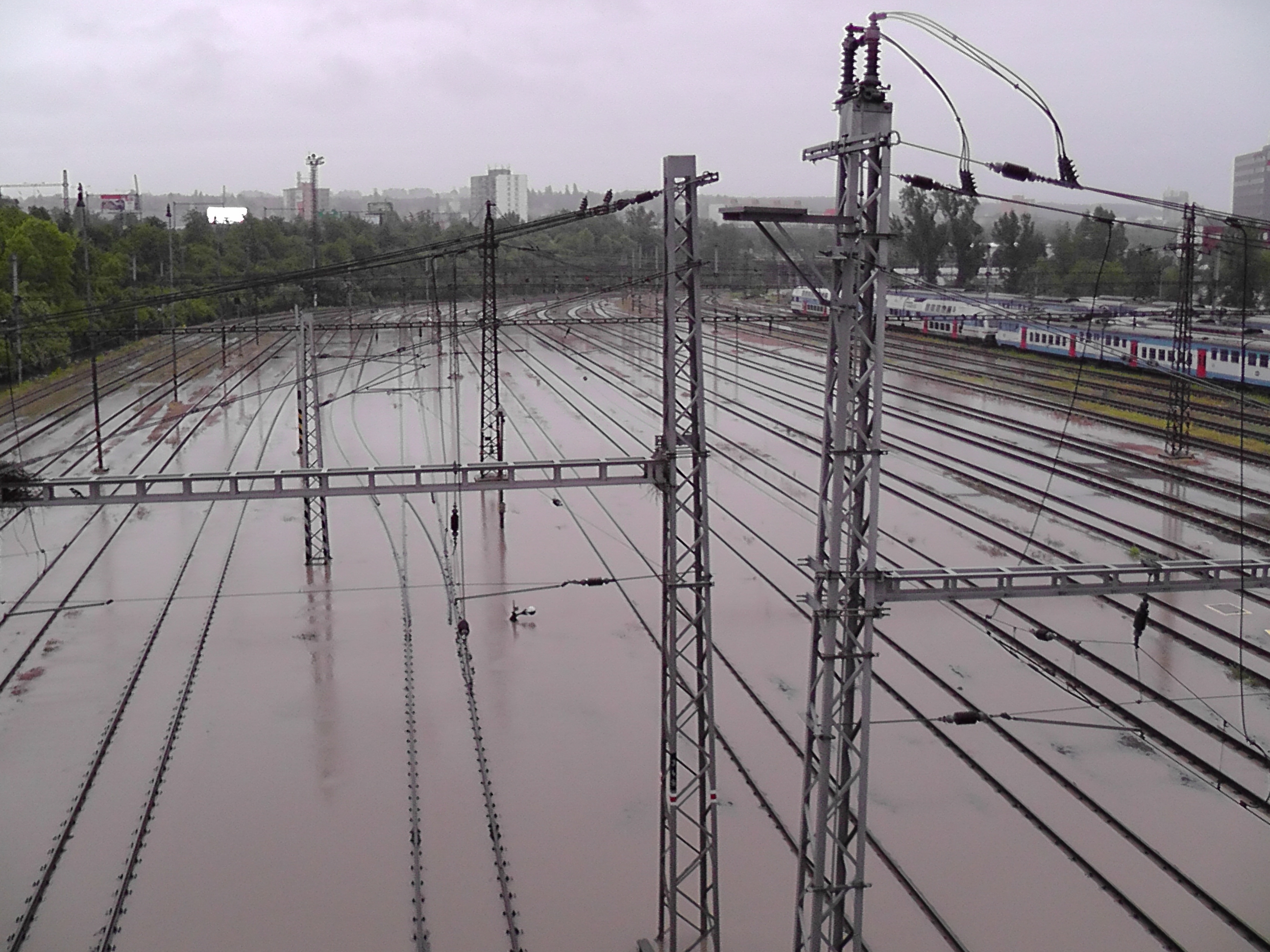 Obnova železničního spojení v trase Hevlín – Laa. Podpora regionálního rozvoje a turistiky.
Alternativní trasa v případě mimořádné události na hlavní trati Brno – Břeclav – Vídeň.
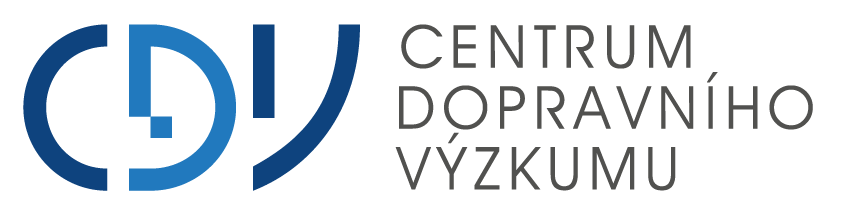 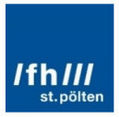 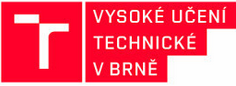